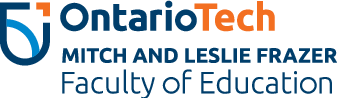 Week 9: Evaluation and Continuous Improvement
EDST 3440U: Managing and Developing eLearning Projects
Land Acknowledgement
Ontario Tech acknowledges the lands of the people of the Mississaugas of Scugog Island First Nations. We are situated within the traditional territory of the Mississauga and in the territory covered by the Williams Treaties. We are grateful to enjoy and learn on these lands.

For more information on Land Acknowledgements, please visit the Ontario Tech Land Acknowledgement webpage.

To know what land you reside on, please visit https://www.whose.land/en/.
‹#›
Class Overview
Welcome
Land Acknowledgement
Assignment 3 Discussion
Request For Proposals (RFP)
Evaluation and Continuous Improvement
Wrap Up
‹#›
Assignment 3 Discussion
Request For Proposals (RFP)
Request For Proposals (RFP)
In the context of eLearning, a Request for Proposals (RFP) is a formal document used to solicit detailed proposals from eLearning service providers or vendors. It outlines an organization's specific eLearning needs, objectives, technical requirements, budget constraints, and evaluation criteria. By issuing an RFP, organizations aim to identify qualified eLearning vendors, promote transparency, encourage competitive bidding, and streamline the vendor selection process, ultimately helping them choose the best-suited eLearning solution or service for their educational and training needs.
‹#›
Request For Proposals (RFP)
Question 1: When reviewing an eLearning RFP (Request for Proposals), what are the critical criteria you should assess to determine whether your organization is well-suited to respond to the request effectively?

Question 2: What challenges might organizations encounter when managing the eLearning RFP process, and how can these challenges be addressed or mitigated?

Question 3: How can organizations strike a balance between cost-effectiveness and quality when selecting eLearning vendors through the RFP process, and what strategies can be employed to achieve this balance?
‹#›
Evaluation and Continuous Improvement
Evaluation and Continuous Improvement
Evaluation and Continuous Improvement in the context of eLearning refer to the ongoing process of assessing, analyzing, and enhancing the effectiveness of eLearning programs and resources. It involves systematically gathering data, feedback, and performance metrics to gauge the quality of online educational content and delivery methods. This feedback-driven approach allows eLearning providers to identify areas of strength and weakness, make informed adjustments, and optimize their offerings to better meet learners' needs, improve learning outcomes, and adapt to evolving technologies and pedagogical trends. It is a cyclical process that aims to ensure that eLearning experiences remain current, relevant, and impactful, fostering a culture of ongoing enhancement and adaptation in the digital education landscape.
‹#›
Evaluation and Continuous Improvement
Question 1: What is the primary purpose of evaluating the process in eLearning and how does it contribute to continuous improvement efforts?

Question 2: Analyze the concept of cost-benefit analysis in evaluating eLearning initiatives. How can organizations determine whether the benefits of an eLearning program outweigh the costs, and what factors should be considered in this analysis?

Question 3: Examine the role of data analysis in assessing the impact of eLearning on performance. How can data driven insights help identify areas for improvement and inform decision-making in eLearning design and delivery?
‹#›
Thank You